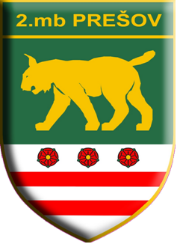 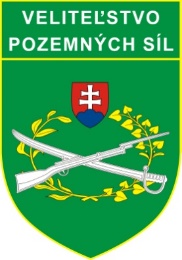 VÝBER PROFESIONÁLNYCH VOJAKOV
DO 65. PRIESKUMNÉHO PRÁPORU 
NA ŠPECIALIZÁCIU
ODBORNÍK NA SPRAVODAJSTVO Z ĽUDSKÝCH ZDROJOV
Požadované hodnosti:
NADPORUČÍK
PORUČÍK
ROTNÝ
ČATÁR
DESIATNIK – (spĺňajúci podmienky na povýšenie do hodnosti čatár v roku 2021).
Ponúkame:
Účasť na zahraničných kurzoch a cvičeniach
Možnosť účasti v zahraničných operáciách
Perspektíva dlhodobého zotrvania v špecializácii
   Vykonávanie zoskokov padákom
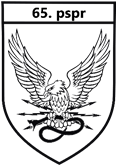 Požadovaná dokumentácia:
Písomná žiadosť PrV o zaradenie do výberu 
(podľa priloženého vzoru)
Overenú kópiu osobnej „B“ karty PrV
Motivačný list
Lekárske potvrdenie o zdravotnej klasifikácii
Čestné vyhlásenie, 
	že voči PrV nie je začaté trestné stíhanie
Kópia posledných dvoch služobných hodnotení PrV
Osvedčenie o jazykovej skúške podľa normy 
	NATO STANAG (najvyššie dosiahnuté)
Kópia certifikátu bezpečnostnej previerky
Štruktúrovaný životopis
Kópia prehľadu o neprítomnosti v štátnej službe 
	za posledné 2 roky
Kópie dokladov o všetkých absolvovaných kurzoch
Podmienky na zaradenie PrV do výberu:
Držiteľ národnej bezpečnostnej previerky „V“ 
	s predpokladom na udelenie stupňa „T“, resp. „PT“
  Jazyková spôsobilosť z AJ – na komunikatívnej úrovni
  Minimálna služba v OS SR – 3 roky 
  Zdravotná klasifikácia „A“
  Znalosť práce s PC (bežne používaný softvér MS Office)
  Fyzicky zdatný
  Služobné hodnotenie za posledné 2 roky – min. dobré výsledky
  Držiteľ platného vodičského oprávnenia min. skupiny „B“
  Zvládnuté základné bojové zručnosti na dobrej úrovni
  Bez zjavných identifikačných znakov vonkajšieho vzhľadu osoby
  Zaslanie požadovanej dokumentácie do termínu 21. 1. 2022
      na adresu:  VÚ 1008 Prešov, Čapajevova 38, 080 01 Prešov
TELEFÓNNE ČÍSLA, NA KTORÝCH DOSTANETE ODPOVEDE NA VAŠE OTÁZKY O VÝBERE:
0904 739 142, 0960 524 610, 0960 338 204, 0960 524 620, 0960 311 517